4年生算数立方体と直方体
見取図の書き方
[Speaker Notes: 問題を読みましょう。]
直方体や立方体などの全体がわかるようにかいた図を、見取図といいます。
見取図のかき方
①正面の長方形か正方形をかく。
②見えている辺をかく。
③見えない辺は点線でかく。
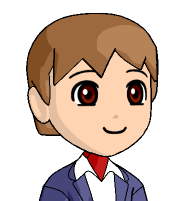 見取図では、平行になっている辺は、平行になるようにかくんだね。
下の図の続きをかいて、見取図を完成させましょう。
見取図をかくと、実さいに直方体や立方体がなくても、形を想ぞうしやすいね。
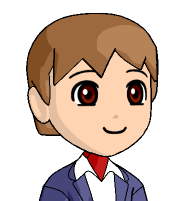